Le strutture TT dell’INFNcosa fanno e come usarle
Pier Paolo Deminicis, Ilaria Giammarioli, Cino Matacotta

LNF, 13 ottobre 2016
UN PO’ DI NOMENCLATURA
Bisogna evitare di confondere tra loro:

RICERCA APPLICATA
FONDI ESTERNI aka RICERCA COFINANZIATA
TRASFERIMENTO TECNOLOGICO

Sono concetti molto ma molto correlati ma distinti e 
Scambiarli genera equivoci. Ad esempio, sono affermazioni false:

TT = ricerca applicata
TT = collaborare su FE con imprese  
TT = reperire fondi al di fuori del FOE
la condivide con la comunità scientifica
la condivide con la società
INFN genera conoscenza
Area di intervento delle
nostre strutture TT
questa entità sfrutta per i suoi fini la 
conoscenza acquisita
la condivide con un’entità economica
1) l’entità economica paga l’INFN => trasferimento tecnologico «classico»

2) i costi sono condivisi e/o c’è un terzo che finanzia => ricerca collaborativa o Fondi Esterni

3) INFN paga l’entità economica => trasferimento tramite procurement
Alle strutture che si occupano del Trasferimento Tecnologico dell’INFN viene affidato il compito di gestire le interazioni tra la conoscenza generata dall’Ente e le organizzazioni che le sfruttano economicamente (aziende ma non solo).

Questo compito si materializza in tre filiere operative, molto interconnesse tra loro ma distinte per ruoli, professionalità e strumenti:
Scouting: per prima cosa occorre individuare le situazioni di potenziale (a) o fattuale (b) interesse economico
	a) risultati scientifici cui si riconosce un valore applicativo
	b) interazioni in atto con imprese
Tutela: 	una volta identificati il risultato conseguito o/e l’interazione in atto, occorre proteggere gli interessi 	dell’INFN utilizzando gli strumenti di tutela della conoscenza (brevetti, privative, accordi di 	confidenzialità…)
Valorizzazione: individuato un qualsiasi operatore esterno che è interessato a trarre (o trae) benefici 	economici dallo sfruttamento della conoscenza INFN, occorre massimizzare, nei limiti del mutuo 	interesse (mercato) i ritorni monetari, di immagine, di collaboratività ecc… per l’Istituto
Organizzazione tt INFN
RETE SCIENTIFICA
RLTT
MANAGEMENT
Scouting
Supporto locale
CNTT
AMMINISTRAZIONE
UTT
Linee di indirizzo
Controllo
Gestione operativa
Servizi alla Rete
INFN genera conoscenza
la condivide con un’entità economica
questa entità sfrutta per i suoi fini la 
conoscenza acquisita
1) l’entità economica paga l’INFN => trasferimento tecnologico «classico»

2) i costi sono condivisi e/o c’è un terzo che finanzia => ricerca collaborativa o Fondi Esterni

3) INFN paga l’entità economica => trasferimento tramite procurement
Area di intervento diretto strutture TT: DISCIPLINARE PER LA VALORIZZAZIONE …..
Area di intervento diretto o di supporto ad altre strutture
Area di intervento di supporto ad altre strutture
UTT Area di intervento diretto:
-    Scouting: assistenza alla rete RLTT
Tutela: istruttoria invenzioni, cura dei depositi e del mantenimento brevetti, gestione del know how, accordi di confidenzialità, accordi di co-titolarità, accordi di riservatezza
Valorizzazione: studi preliminari di mercato, individuazione aziende, negoziazione diretta, contratti licenza, commesse di ricerca, consulenza e forniture di beni e servizi, calcolo dei costi delle attività
UTT Aree di intervento indiretto:
Esame clausole sulla proprietà intellettuale di tutti gli accordi sottoscritti dall’INFN, incluse convenzioni, partecipazione a bandi e, auspicabilmente, appalti per forniture hitech a INFN
REFERENTI LOCALI PER IL TT
Diretti collaboratori del Direttore di struttura per attività inerenti il TT
Figure di riferimento per valutare azioni di TT e accedere ai servizi dell’UTT
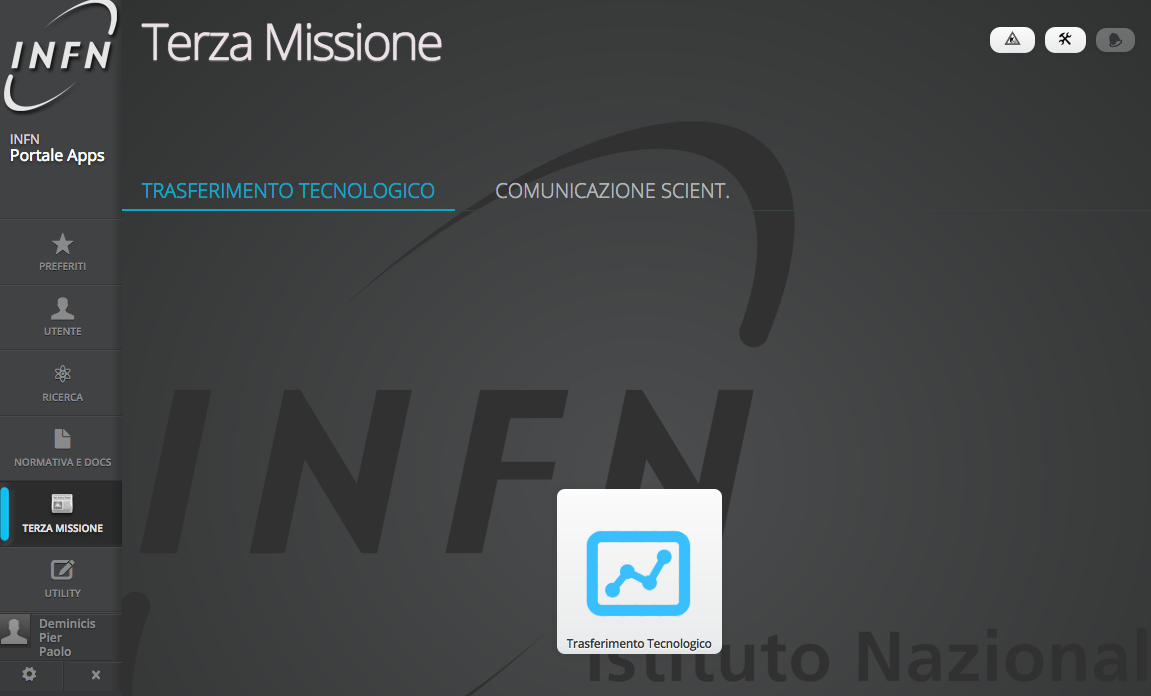 (1)
(2)
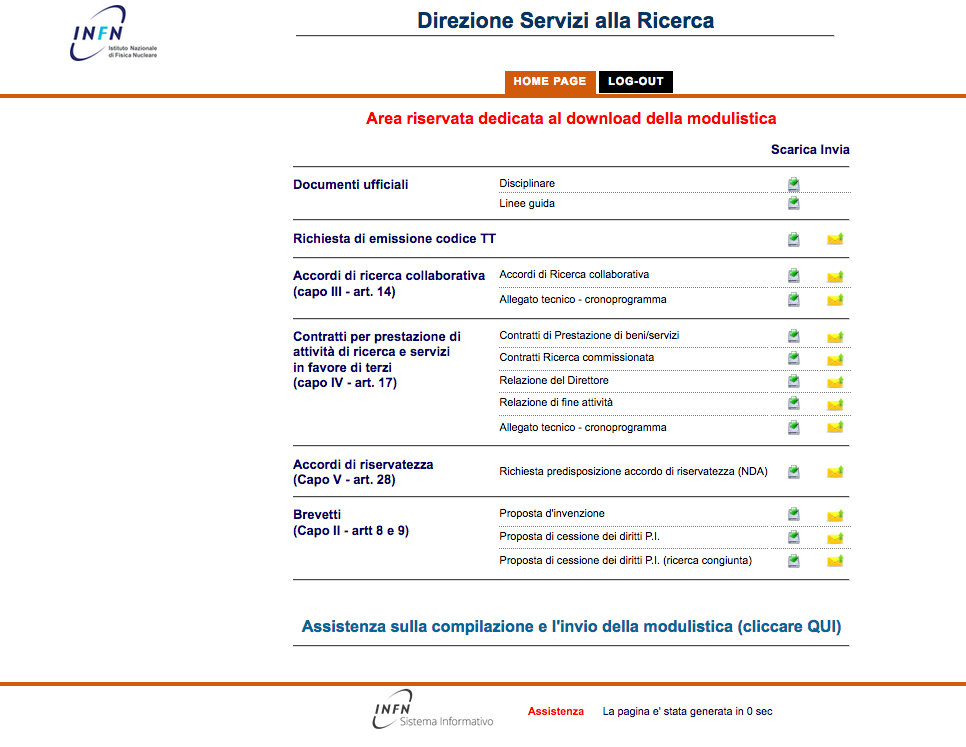 LE PERSONE
cino.matacotta@lnf.infn.it

06 – 9403 2490
pier.paolo.deminicis@lnf.infn.it

06 – 9403 2488
ilaria.giammarioli@lnf.infn.it

06 – 9403 2488
RICHIESTE DI SUPPORTO E DOWNLOAD DOCUMENTI UFFICIALI: 
www.ac.infn.it/cntt/priv/index.php